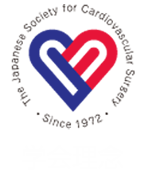 The Japanese Society for Cardiovascular SurgeryCOI Disclosure
Presenting author: ●● ●●
Exective/ advisor ：		AB  Pharma Co.,
　Stocks ：				CD Pharma Co.,
　Patent royalties ：			None
　Remuneration for lecture ：	None
　Manuscript fees, etc.：		None
　Research expenses ：		None
　Scholarship donation ：		None
　Endowed chair belongs ：	None
　Other rewards ：			None